Формирование типа русского праведника в трагических обстоятельствах жизни
Судьба Ивана Северьяновича Флягина
в повести Н.С. Лескова
«Очарованный странник»
«У нас не перевелись и не переведутся праведники. Их только не замечают, а если стать присматриваться – они есть»
Н.С. Лесков
Праведник – человек, который живёт праведной жизнью.Праведный – благочестивый, соответствующий религиозному правилу;                      - основанный на правде, справедливый.
С.И. Ожегов. 
«Словарь русского языка»
Праведные проводили праведную, угодную Богу жизнь.
Протоиерей Серафим Слободской.
«Закон Божий»
Не стоит село без праведника
Русская пословица
По мнению Лескова, праведники – это «герои великодушия», нестяжатели, правдолюбцы, мудрецы, «выражение всего нашего умного и доброго народа». Бескорыстный подвиг добра и самоотвержения – в этом  суть праведничества.
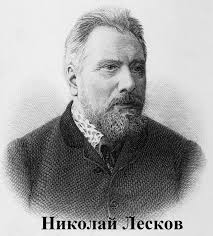 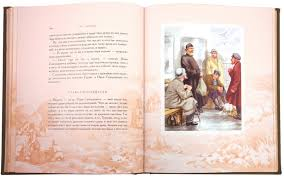 Тема повести Лескова – изображение простого русского человека, 
в образе которого автор увидел характерные черты русской нации.
Идея повести – представить положительного героя- «праведника», 
как называет его сам писатель.
В повести Н.С. Лескова «Очарованный странник» (1873) 
рассказывается история главного героя – 
Ивана Северьяновича Флягина, 
жизнь которого – 
цепь невероятных приключений. Не случайно первое название повести – «Чернозёмный Телемак».
В образе Флягина автор показал формирование человека с новым национальным самосознанием. Главный герой живёт как бы в двух эпохах. В юности он был крепостным графа К., и в нём воспитывали черты, важные для крепостных: трудолюбие, преданность господам.После Манифеста 17 февраля 1861 г. Иван Северьянович становится свободным человеком и должен искать новые жизненные ориентиры. В результате своего «хождения по мукам» он приходит к мысли: главное не преданность хозяину, а служение народу.
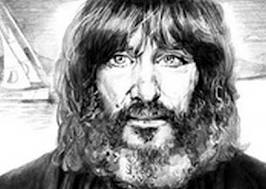 Важнейшие черты личности героя
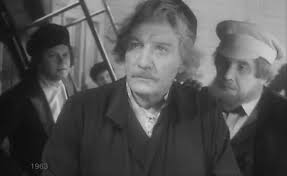 «…Мне за народ очень помереть хочется»
Самоотверженность героя, его жизнь для других
Иван Северьянович не идеальный герой. В начале жизненного пути он не различает добро и зло (не чувствует вины за смерть монашка, голубей жалеет, а кошечку уродует). Лесков рисует не безупречного героя, а реального, неоднозначного русского человека. Флягин проходит необъятный, как пространство России, и запутанный жизненный путь. На этом пути он и господ своих от смерти спас; и руки на себя наложить хотел из-за унизительного наказания; и жестоко на ремнях поролся ради красавца жеребца; и в татарском плену 10 лет «подщетиненным» томился; и жертвенную любовь познал; и безумным загулам предавался; и подвиг воинский совершил; и в офицеры выслужился; и сменил военный мундир на рясу…
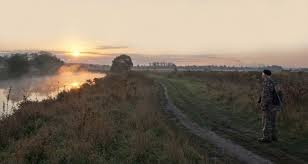 И в конце концов Иван Северьянович находит достойную жизненную цель – служение людям. Об этом сам герой говорит так:
«…Мне за народ очень помереть хочется»
«Я многое даже не своей волею делал»
Флягин объясняет всё происходящее с ним «родительским обещанием». Он «моленый сын» и всю жизнь помнит знамение монашка: 
«…будешь ты много раз погибать и ни разу не погибнешь, пока придёт твоя настоящая погибель, и ты тогда вспомнишь материно обещание за себя и пойдёшь в чернецы». 
Эта власть рокового начала 
и делает его «очарованным странником».
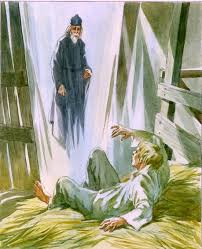 «…Иван Северьянов, ты артист… настоящий, высокой степени артист»
Одно из главных качеств характера Флягина – чувство прекрасного. Герой очарован красотой мира. Так в повести открывается ещё один смысл названия этой книги. Иван Северьянович остро чувствует и красоту песни (она «то плачет, то томит, то просто душу из тела вынимает, то потом вдруг как схватит в другом роде и точно сразу опять сердце вставит»); и красоту коня («И чувствую, что рванулась моя душа …к этой лошади, родной страстию»); и женскую красоту (безудержно сыплет деньги под ноги цыганке Грушеньке и сам пускается перед ней вприсядку).
Позже герой Лескова скажет, что за такую красоту «восхищённому человеку погибнуть даже радость».
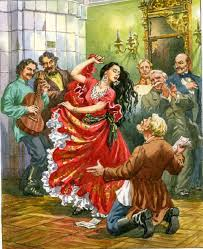 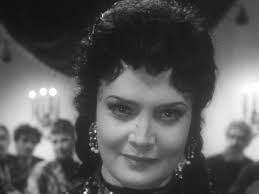 Открытие героем красоты в человеке, в женщине, 
является важнейшим рубежом  
в его судьбе: с этого момента он становится «беззаботным о себе», 
то есть перестаёт жить только для себя, подчиняет своё существование заботе о другом человеке. Теперь 
Иван Северьянович вместо чужого ему Петра Сердюкова, единственного кормильца своей семьи, идёт в солдаты, белее 15 лет служит на Кавказе, воинский подвиг совершает… Так в герое Лескова  пробуждается потребность высшего жертвенного подвига во имя народа.
Вслед за восхищением женской 
красотой приходит к Ивану Северьяновичу глубокая и жертвенная любовь.  Он берёт 
на себя грех  Грушеньки, 
не стерпевшей измены пустого человека, 
считает своей обязанностью 
«за неё отстрадать и её из ада выручить».
«…Ни за что я того, кому служу, обмануть не мог»
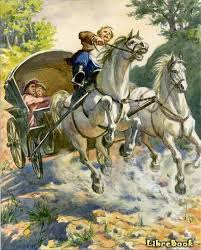 Честность, порядочность, ответственность, верность долгу
«Русский человек со всем справится»
Способность 
к любому труду, 
сила, выносливость, богатырство
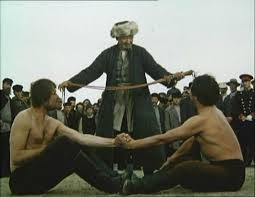 «…Выходы у меня бывали»
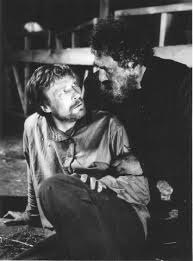 Страстная, неудержимая натура героя, 
выход душевной силы 
в разгуле, жестокости, пьянстве
Значительно утяжеляют жизнь героя горячность, импульсивность, безоглядность, свойственные русскому человеку. Иван Северьянович говорит о себе, что «с детства был скор на руку». Отлучённый от коней «за кошкин хвост», он чувствует острую обиду и решает удавиться. Не подоспей цыган, «я бы всё это от моего характера пресвободно исполнил», - признаётся Флягин.
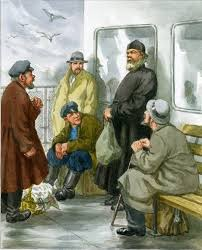 Только постепенно, по мере движения «от одной стражбы к другой», герой Лескова обретает равновесие необъятных сил, которые поначалу расходует впустую.
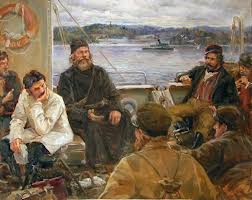 В финале повести Иван Северьянович Флягин предстаёт личностью в силе и мощи духовной  высоты. Он обретает смысл жизни в простой истине – жить для других. Такой человек, по мнению Лескова, и есть праведный.
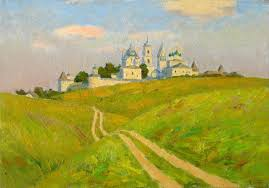